1
LEGAL OPTIONS FOR DOMESTIC ABUSE VICTIMS
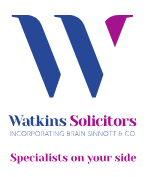 Catherine Haworth – Head of domestic abuse unit
2
Criminal, Civil & Family Protective Orders
Children act Orders can include:
 Child Arrangements Orders
 Prohibited Steps Orders
Criminal Orders can include:
Stalking Protection Order
DVPO’s
Restraining Orders
Civil Orders can include:
Non-Molestation Orders
Occupation Orders
Transfer of Tenancy
Orders under the Protection from Harassment Act
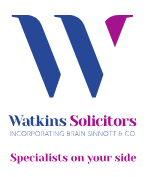 3
What I cover in this presentation
The main Family/Civil Orders used:
Non-molestation orders
Occupation orders

Some Children Act Applications:
Child Arrangements orders
Prohibited Steps orders
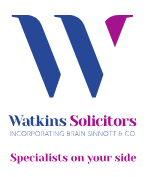 4
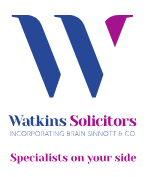 If Contested
If contested
5
Non-Molestation Order
An order made by the family court which prevents the perpetrator being able to use threatening behaviour toward our client.

Can include terms such as:
Prevent the perpetrator attending the client’s home
Prevent the perpetrator attending the children’s schools or the client’s places of work
Prevent the perpetrator from contacting the client, either directly or indirectly
Prevent the perpetrator from posting derogatory comments about the victim on social media
Prevent the perpetrator from causing damage to the client’s property
Many other terms can be included depending on the case
A Restraining Order is similar to a Non-Molestation Order in that it prevents the perpetrator being able to use threatening behaviour toward the client; however this is granted by the Criminal Court and applied for by the CPS, whereas a NMO is applied for by the client and is granted by the  Family Court.
6
Non-Molestation Order
If the perpetrator is not an associated person, a NMO cannot be used. They can instead apply for a Restraining Order through the criminal court or an Order under the Protection from Harassment Act in the civil court.
A NMO can be applied for on an ex parte basis which means an emergency basis. This means the perpetrator is then not notified we have made an application until the judge has decided on the case. Therefore, the perpetrator will not know about it until the order is in place. This can help protect the client’s risk between an application being made and an order being granted.
The application is completely free of charge to make (unless you pay a solicitor and do not get legal aid) and there is no court fee.
The client will need to prepare a statement for the judge to consider their application. The perpetrator will see this statement but only after the order is made. They will have a right to contest it – but we as support can talk to the clients about this and reassure any concerns they might have.
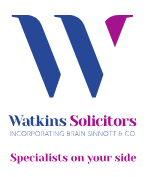 7
They can only be used against “associated persons” which includes:
S. 62 (3) Family Law Act 1996 provides that for the purposes of this Part, a person is associated with another person if—
(a)they are or have been married to each other.
(aa)they are or have been civil partners of each other;
(b)they are cohabitants or former cohabitants.
(c)they live or have lived in the same household, otherwise than merely by reason of one of them being the other’s employee, tenant, lodger or boarder.
(d)they are relatives.
(e)they have agreed to marry one another (whether or not that agreement has been terminated);
(ea)they have or have had an intimate personal relationship with each other which is or was of significant duration.
(eza) they have entered into a civil partnership agreement (as defined by section 73 of the Civil Partnership Act 2004) (whether that agreement has been terminated).
(f)in relation to any child, they are both persons falling within subsection (4); or
(g)they are parties to the same family proceedings (other than proceedings under this Part).
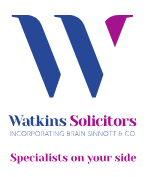 8
Occupation Order
An order deciding who can live in the joint home and which can remove the perpetrator from the home.
Again, this can only be brought against an “associated person”.
The judge will look at ALL FACTORS relevant to the case, including who is most at need in terms of housing. They will consider risk of violence but, unlike the NMO, this is not the sole determining factor.
Very unlikely to be granted on an emergency basis, therefore important to consider risk to client in applying.
Can be applied for with a NMO application or in it’s own right.
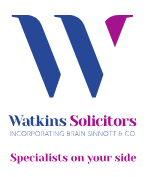 9
Occupation Order
Can be very useful to remove someone from the property if they are refusing to leave.
The judge can include a term that perpetrator pays toward the rent/mortgage, however this term will not always be applied, so it is important you check you client can potentially afford the rent/mortgage alone before applying.
The application is completely free of charge (again unless you pay a solicitor).
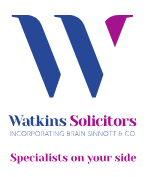 10
Prohibited Steps Order
An order which prevents someone being able to do something in relation to a child for which they have PR.
Mum automatically has PR. Dad only has PR if listed on the birth certificate.
Most commonly used to prevent perpetrator from abducting child or removing child from the care of the client.
Under the “no order principle”, the judge will only grant this if there is a threat to take the child or the perpetrator has done previously, or they can otherwise see a risk. They will not grant one just because the client does not want perpetrator having the child.
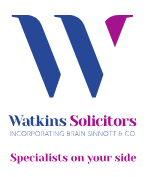 11
Prohibited Steps Order
There is a court fee of £255 (has recently increased).
Things to check with your client – has perpetrator threatened to take the children; do they have family abroad; who has the passports, etc
The judge can use this to decide on immediate issues of contact (i.e. preventing contact) but this is not a long term solution. Issues of contact are normally best addressed in a Child Arrangements Order.
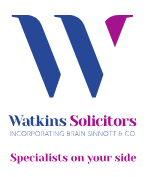 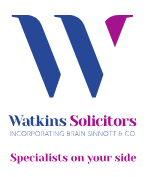 12
Child Arrangements Order
These used to be called “residence” orders and “contact” orders, but they have now all been bundled together as “child arrangement orders” (CAO).
They deal with both issues of residence i.e. who the child will live with permanently and contact i.e. how much contact the non-resident parent will have with the child.
Again there is a fee of £255 for making an application for contact. The client does NOT need to attend mediation to make an application where they are the victim of domestic abuse, but does now need to provide exemption evidence under new protocol.
Also advise to complete a CAFCASS parenting plan under the new protocol.
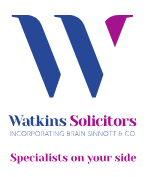 13
The Welfare Checklist In deciding whether to make an order, the judge will have consideration first and foremost to the welfare of the child taking in to account the welfare checklist:The ascertainable wishes and feelings of the child concernedThe child’s physical, emotional and educational needsThe likely effect on the child if circumstances changed as a result of the court’s decisionThe child’s age, sex, backgrounds and any other characteristics which will be relevant to the court’s decisionAny harm the child has suffered or maybe at risk of sufferingCapability of the child’s parents (or any other person the courts find relevant) at meeting the child’s needsThe powers available to the court in the given proceedings
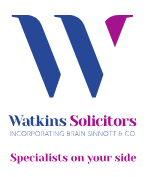 14
Legal Aid
2 stages to the family legal aid test – merit and means

Merit
They must be a victim of domestic abuse. This will be true of our clients. 

Means
This looks at income and capital assets
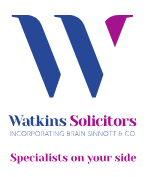 15
Means tests

Capital
Client must have less than £3000 in savings. If they have between £3000 and £8000, they may be eligible but will need to pay a contribution. If above £8000, they will not be eligible.
Client must have less than £100,000 equity in their property (i.E. Less mortgage). 
Client must not have more than £2500 coming in to their account each month.

Income
-If they are on a passported benefit they will pass this criteria (i.e. Universal credit, JSA, income support etc)
If they work, if their disposable income is less than £317 a month (less employment expenses, rent/mortgage, childcare expenses) they are eligible. If it is between £317 and £733, they may be eligible but will have to pay a contribution. If above £733, they are not eligible.
If in doubt, use the legal aid calculator: https://www.Gov.Uk/check-legal-aid
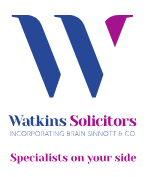 16
ANY QUESTIONS?My contact detailschaworth@watkinssolicitors.co.uk0117 9390350Free Family Law drop in clinic available on Tuesdays between 10-12 at the Kindle Centre (near ASDA). No appointment necessary.(does not run in school holidays, save for summer holidays)
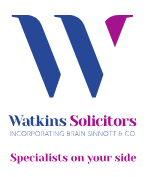